Session Facilitators:

Jessica Boren, Nebraska Statewide Family Engagement Centers

Jessie Coffey, NDE

Nicole Everingham, Collective for Youth

Saundra Frerichs, Nebraska Extension

Lindsay Limbach, Lincoln CLC

Dawn Lindsley, Nebraska Extension

Eric Savaiano, Nebraska Appleseed

Russ Uhing, Lincoln Public Schools
Preview and Give Us Your Input on the New NDE School-Family-Community Engagement FrameworkKim Larson, NDE
Why are we developing a School-Family-Community Engagement Framework?
Guide the work of NDE, Nebraska Schools, Community and Business Partners, and Families as we work together to improve student learning

Provide definition and clarification regarding the AQuESTT Positive Partnerships, Relationships, and Student Success tenet

Support schools in the improvement process (Comprehensive Needs Assessment, Accreditation/CIP initiatives)

COVID-19 reinforced that family and community engagement are essential to student success.
The Process
Stakeholders
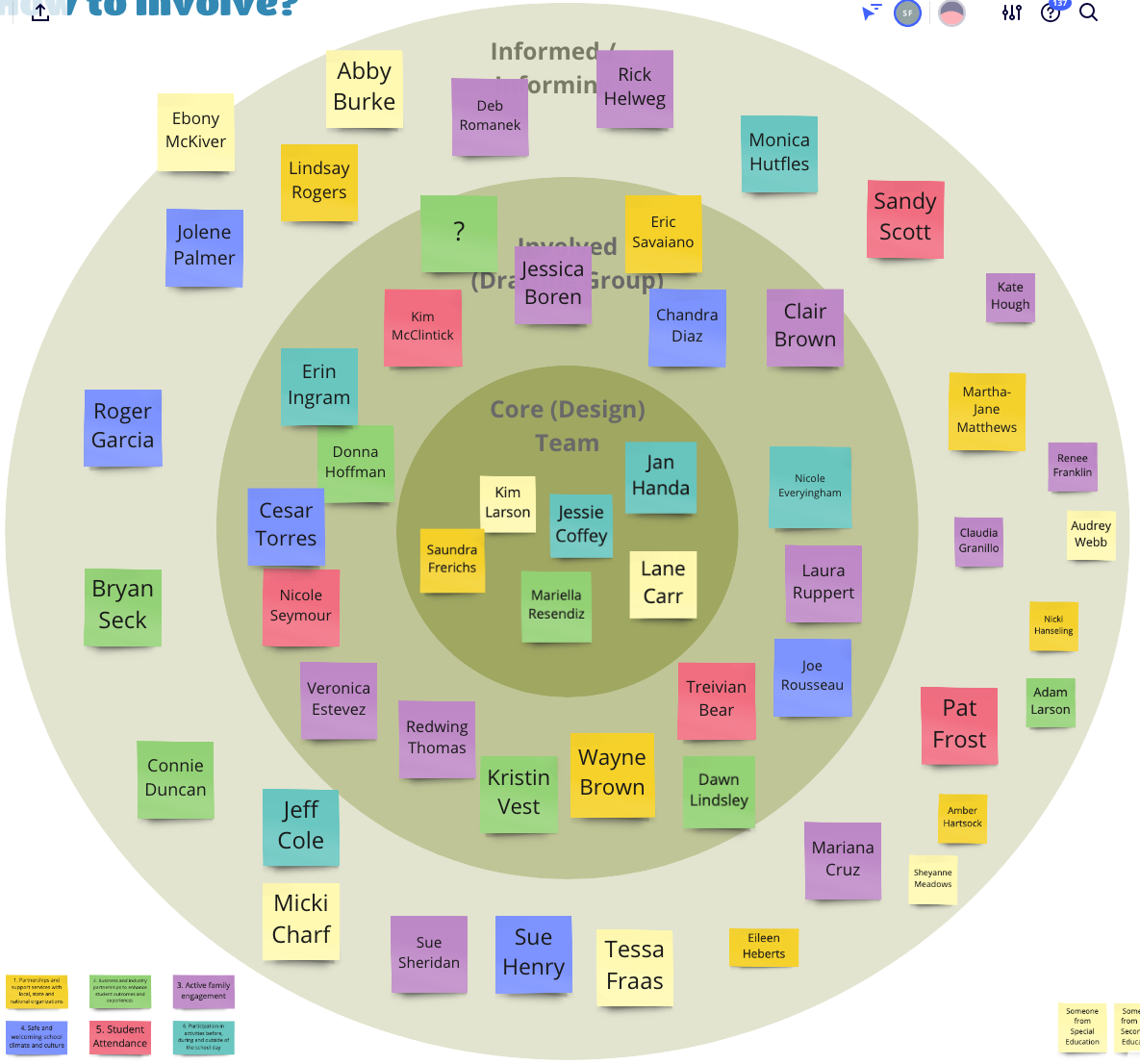 Framework Audiences
Current Draft Framework
Six Focus Areas
Partnerships and Support Services with local, state, and national organizations
Business and industry partnerships to enhance student outcomes and experiences
Active family engagement
Safe and welcoming school climate and culture
Student attendance
Participation in activities outside of the school day

Five Essential Elements Within Each Focus Area
Definition
Equity 
Research
Best Practices
Resources
Review Framework
Review the definitions of each focus area. Feel free to make notes on the document.

Talk with a partner:

What do you like? What is missing? What should be removed, if anything?

Where is additional clarity needed in connecting the framework with the AQuESTT tenant of Positive Partnerships and Relationships?
Small Group Discussion
Knowing this resource is being developed, consider these discussion questions which will inform our work:

1. What information should be available in this Framework?

2. How would you use the information provided in the 	Framework?

3. Do you know of current programs/projects within your 	district that could be showcased on the NDE Framework 	website as examples of excellence?

Add your questions, comments and contact information.
Next Steps
Drafting team will consider your input from today in the next revision

Gather input from additional stakeholders

Begin capturing exemplary examples of practice from across the state to showcase on the Framework website
Please stay in touch!
Jessica Boren, jboren@familieslearning.org

Jessie Coffey, jessie.coffey@nebraska.gov

Nicole Everingham, neveringham@collectiveforyouth.org

Saundra Frerichs, sfrerichs3@unl.edu

Kim Larson, kim.larson@nebraska.gov

Lindsay Limbach, llimbach@lps.org

Dawn Lindsley, dawn.lindsley@unl.edu

Eric Savaiano, esavaiano@neappleseed.org

Russ Uhing, ruhing@lps.org
Thank you for your input!